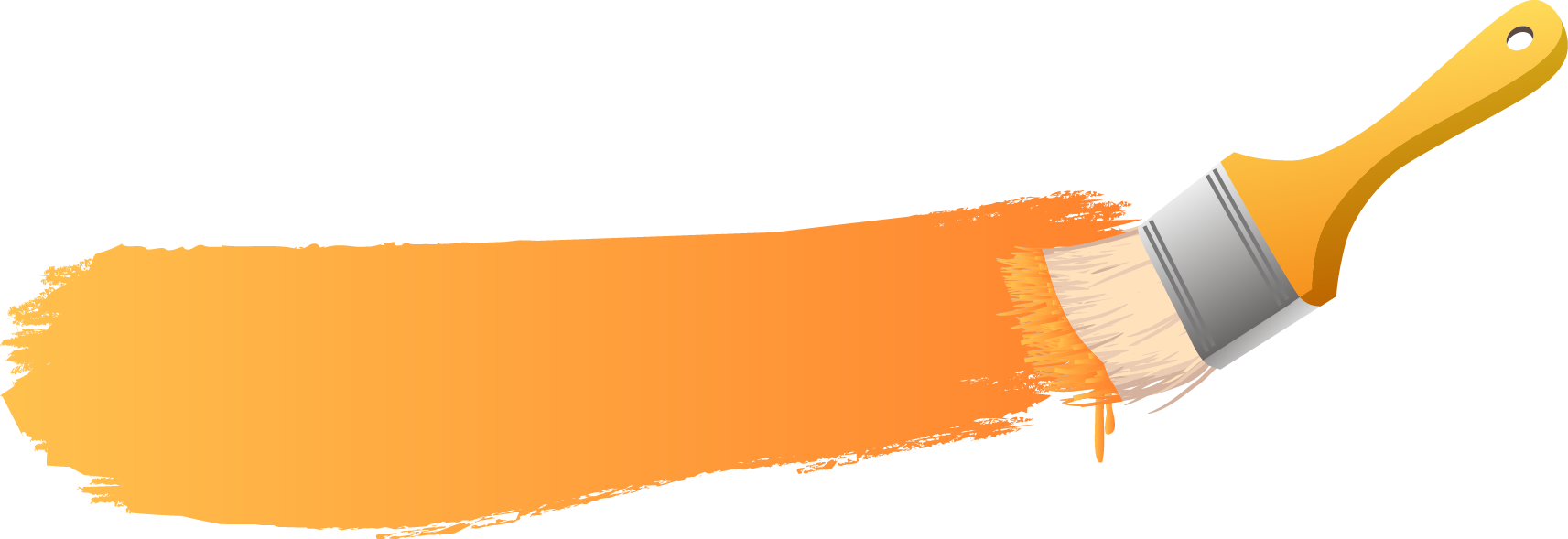 叶片模型重构
2
1
叶片误差分析
叶片点云数据处理
3
任务
项目3  叶片模型重构
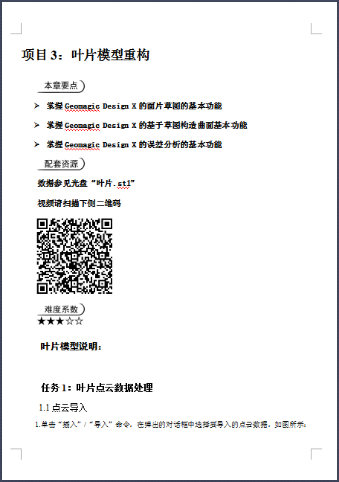 点云导入
1
任务1   叶片点云数据处理
单击“插入”/“导入”命令，在弹出的对话框中选择要导入的点云数据。
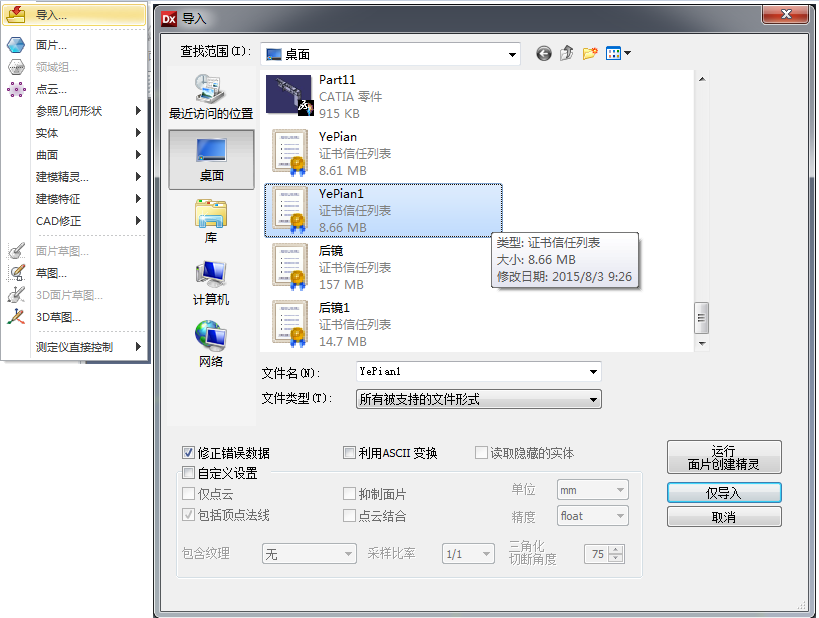 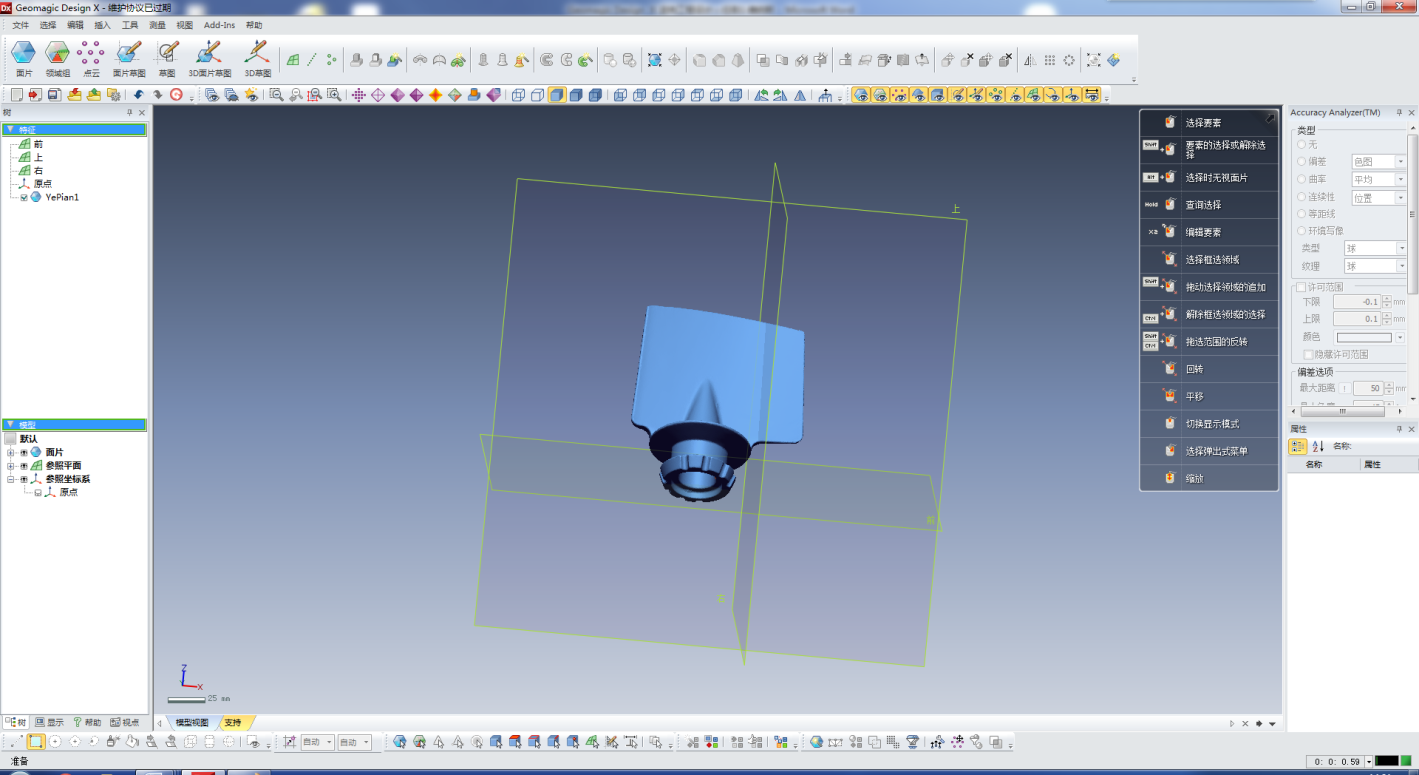 创建坐标系
2
领域组划分
1
模型构建
3
任务2  叶片模型重构
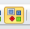 点击底侧工具栏        手动对齐的指令，                     

选择点云数据，然后点击箭头进行下一步操作。

进行到下一步操作时，             移动-- 选择3-2-1，              

平面选择叶片底座的平面，                          线选择叶片

的圆柱体，             对象选择坐标系。点击       确定。

此时坐标系创建成功，点击         退出。
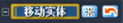 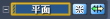 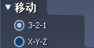 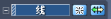 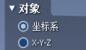 点击领域组       指令，根据模型情况调整敏感度，然后点击       指令，界面变化。点击右下脚       指令完成领域组的划分。
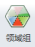 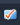 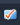 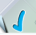 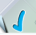 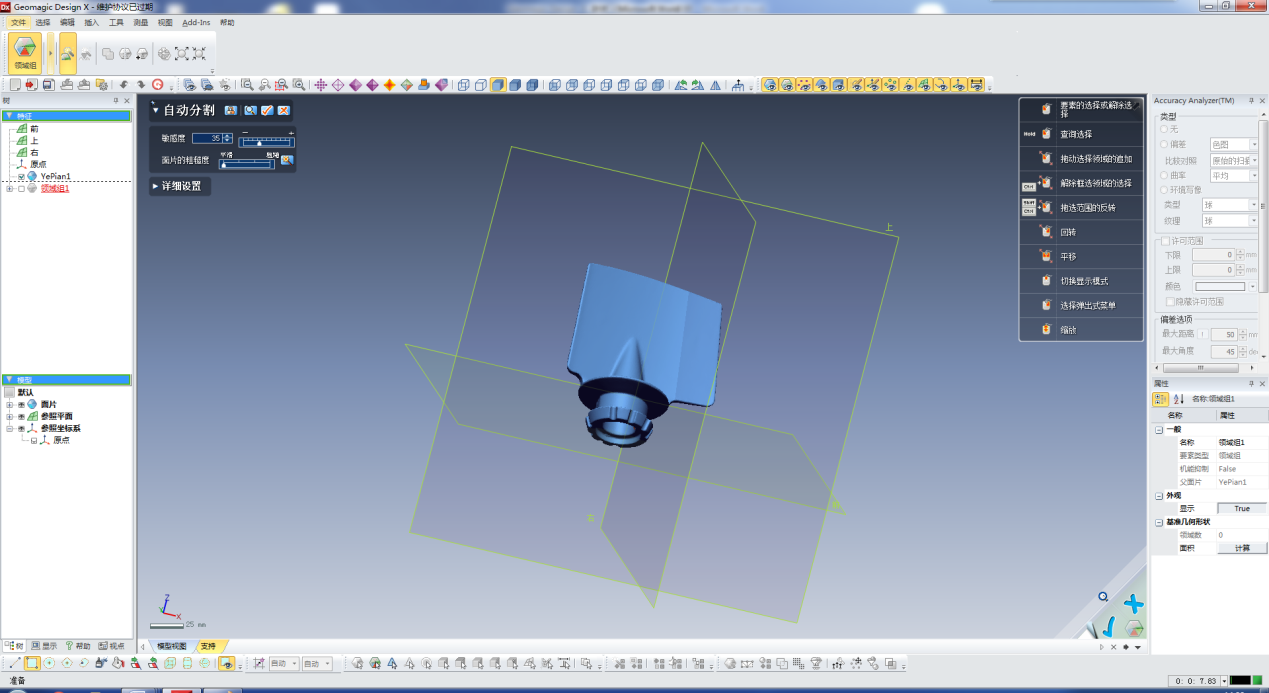 1.创建旋转体       2.创建片体        3.槽的创建          4.侧壁的立面       5.创建倒圆角
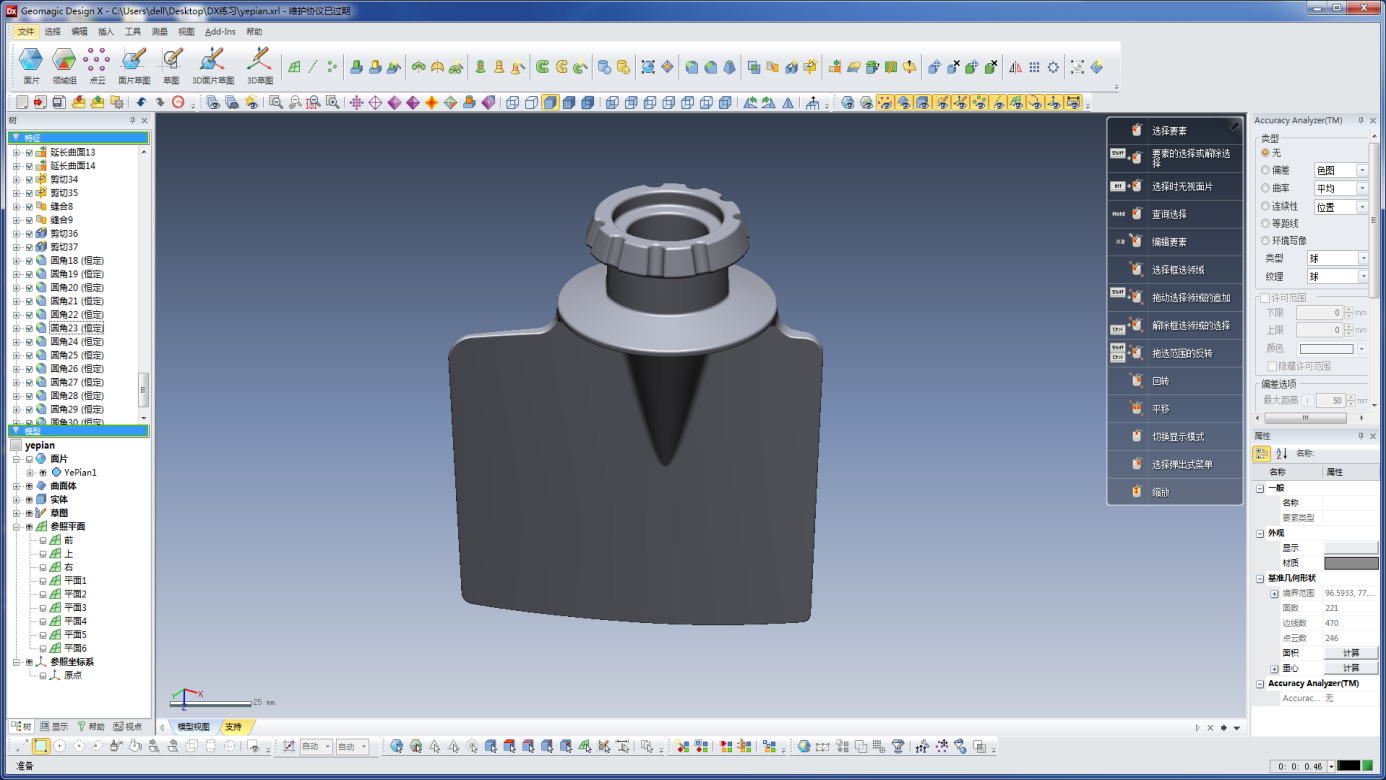 误差分析
1
文件输出
2
任务3  叶片误差分析
点击偏差命令，显示出曲面与网格（三角面片）之间的偏差图,曲面与网格（三角面片）之间的偏差图，显示的无绿色区域，将左侧下方的特征树下的面片隐藏即可，根据需求调整右侧许可公差设定上下限值,将鼠标放在绿色区域上即可看到面与三角面片的偏差值。
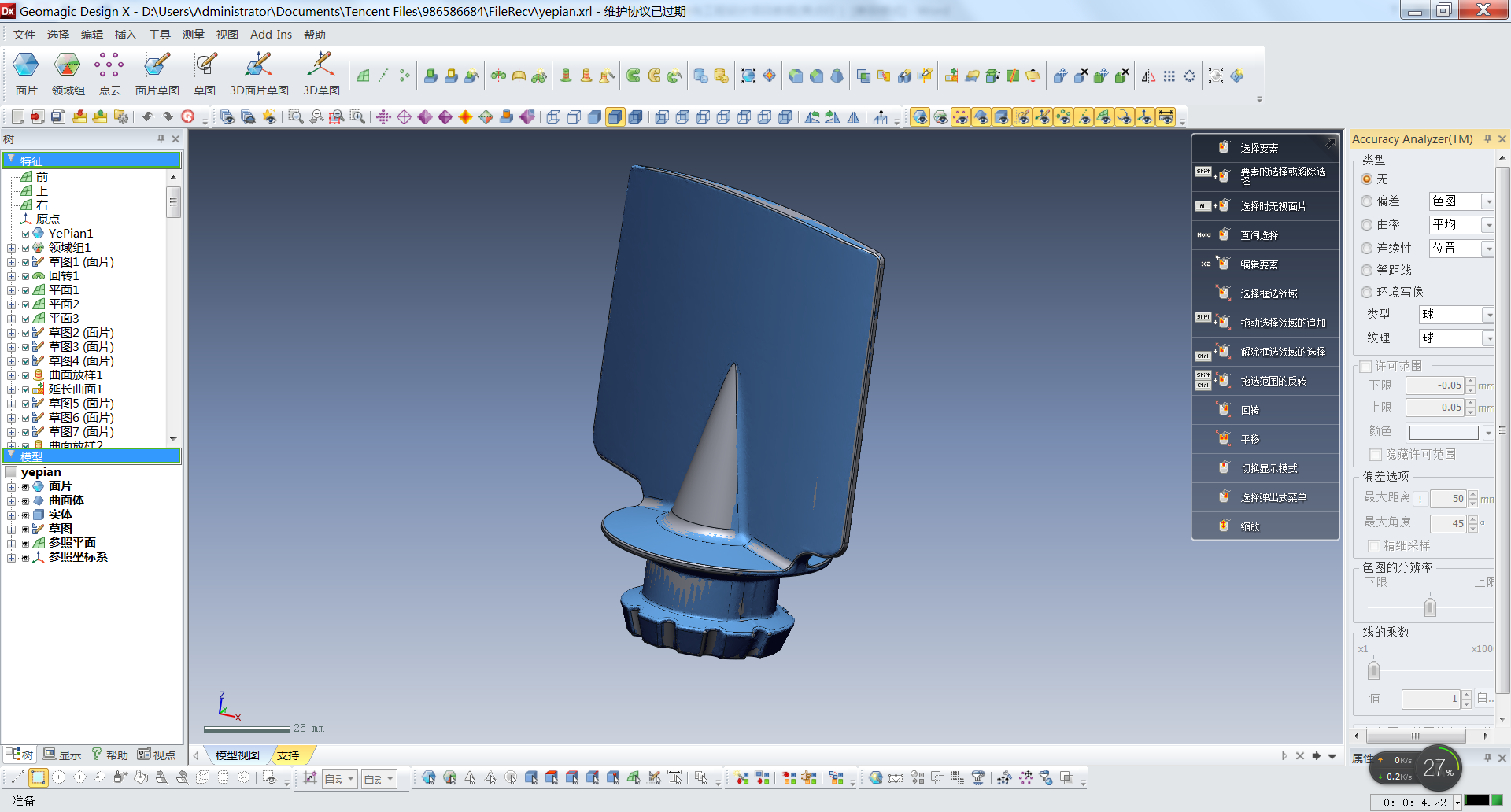 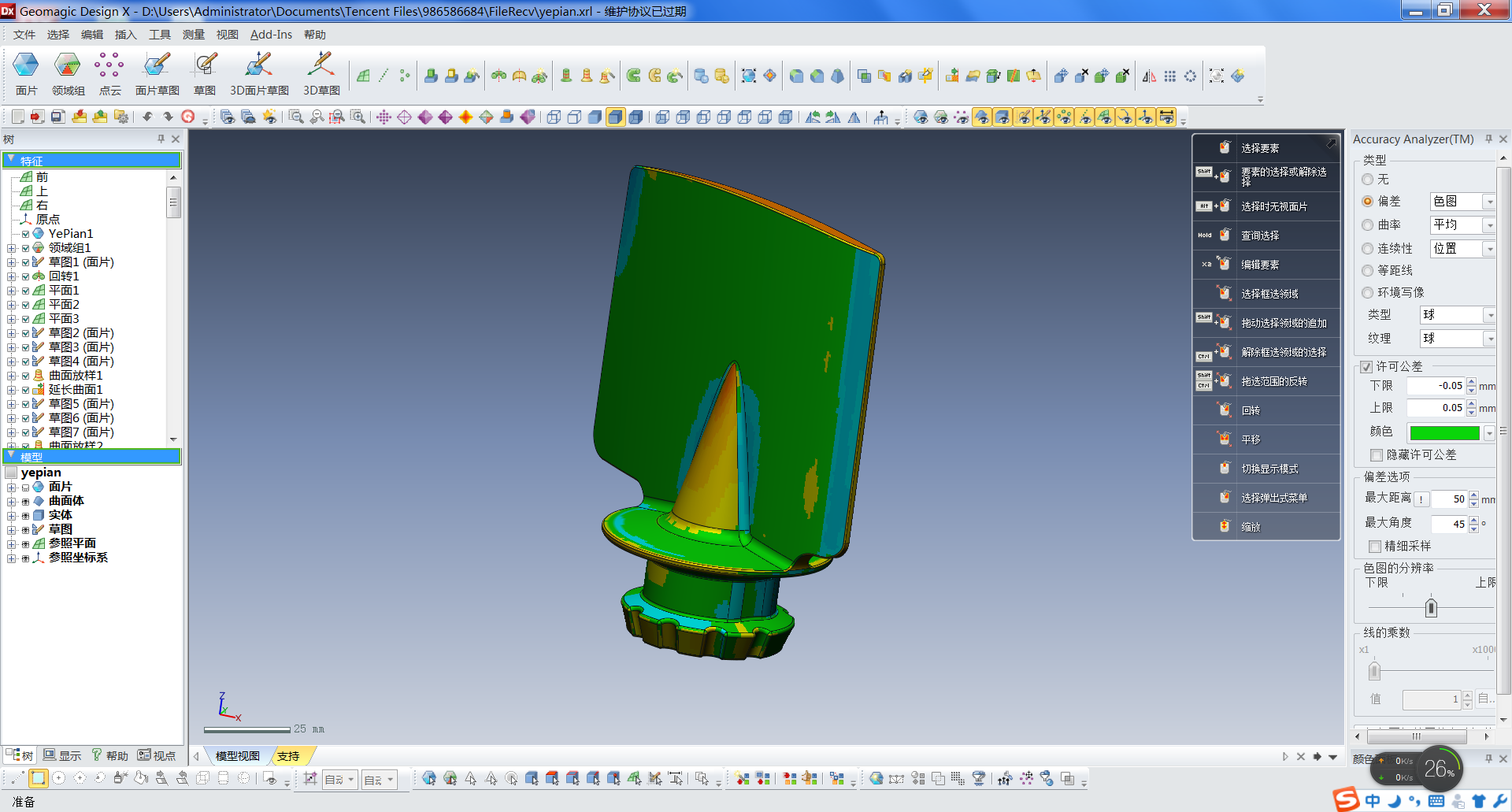 在菜单栏中，选择“文件”——输出——选择工件，点击，选择文件的位置以及文件的格式，此案例保存为STP格式.